Преемственность в формировании регулятивных УУД 
в период обучения
 в 1 классе
Учитель начальных классов
МБОУ СОШ 68 Озерова И.Г
Цель преемственности – обеспечить полноценное личностное развитие, физиологическое и психологическое благополучия ребенка в переходный период от дошкольного воспитания к школе.
Целеполагание Постановка учебной задачи на основе соотнесения того, что уже известно и усвоено учащимся, и того, что еще неизвестно.
Планирование
Определение последовательности промежуточных целей с учетом конечного результата; составление плана и последовательности действий;
Прогнозирование
Предвосхищение результата и уровня усвоения, его временных характеристик.
Контроль
Внесение необходимых дополнений и корректив в план и способ действия в случае расхождения эталона, реального действия и его продукта.
Оценка 
Выделение и осознание учащимся того что уже усвоено и  что      еще   подлежит усвоению, осознание качества и    уровня усвоения.
Последовательность изучения новой буквы на уроке
1. Поэлементный анализ зрительных образцов печатных и              письменных вариантов букв.
2.  Сравнение этих вариантов между собой, выделение
      сходства и различия.
3.   Сравнение изучаемой буквы с ранее изученными по наличию        тех или иных элементов, по их количеству, по расположению в пространстве.
 4. Определение точки начала движения и всей траектории          движения при письме курсивных букв.
 5.  Словесное описание алгоритма предстоящих действий.
 6. Обязательный зрительный контроль в процессе выполнения  движений на рабочей строке.
 7.  Оценка правильности выполненной работы.
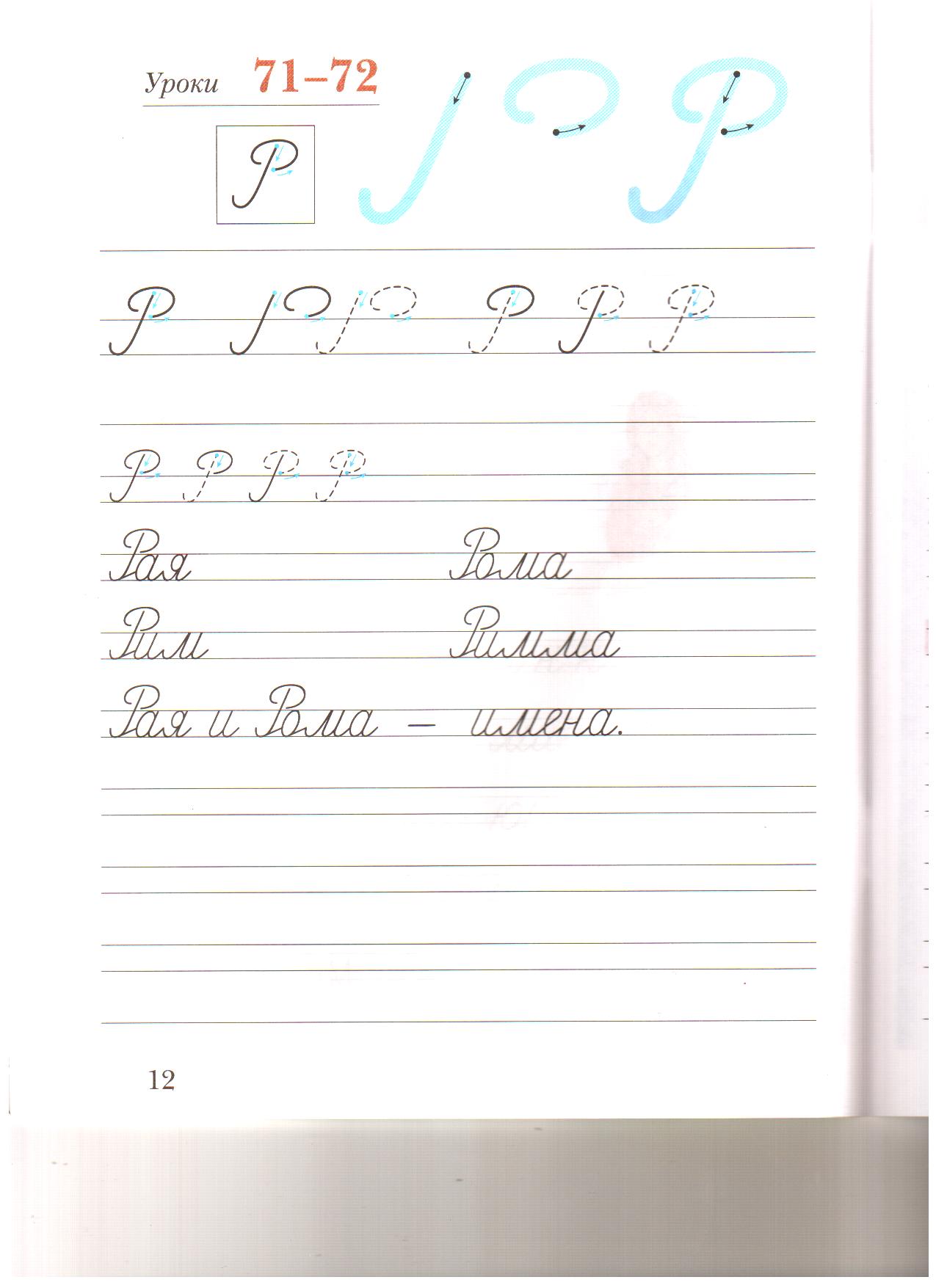 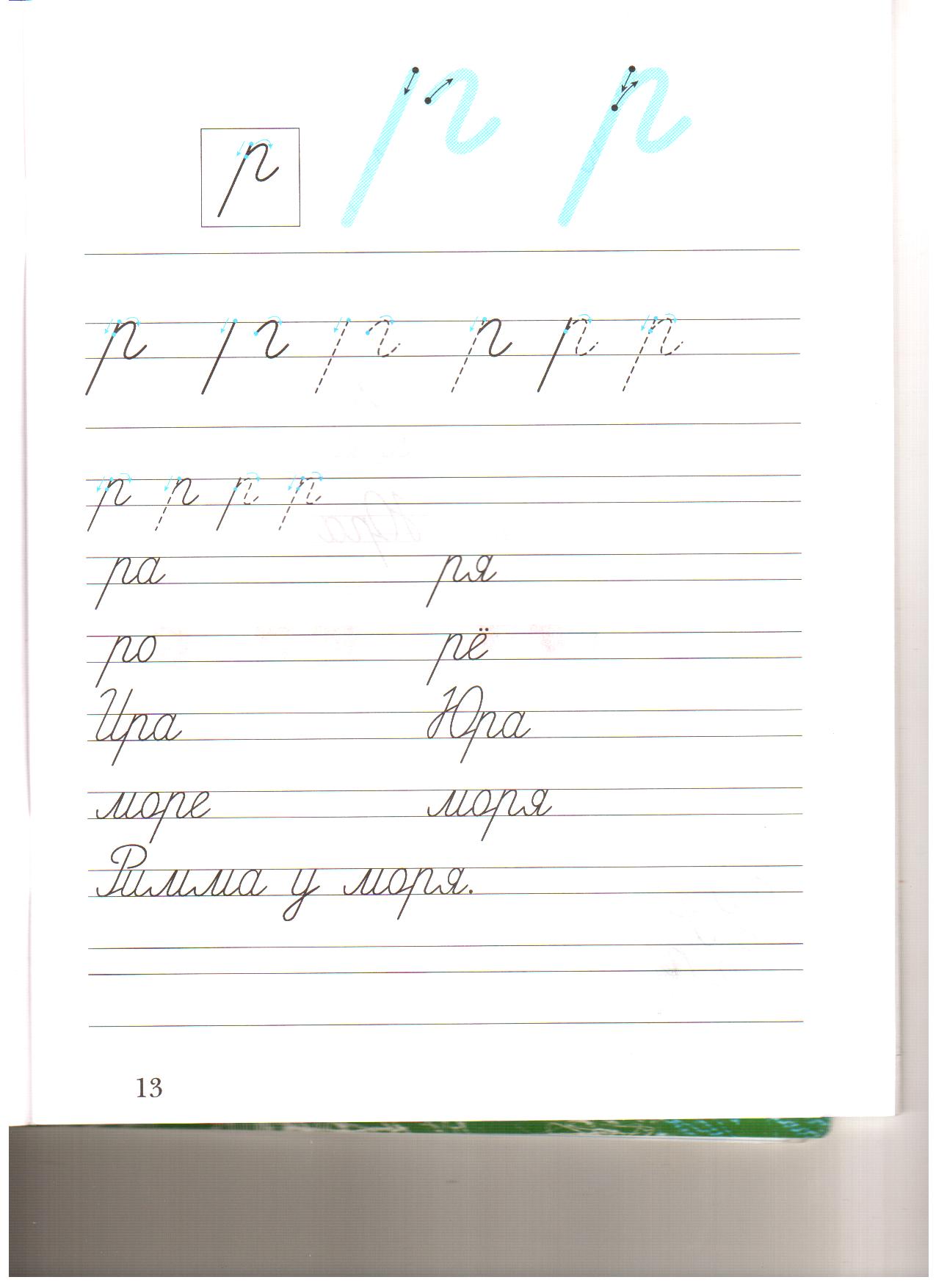 Спасибо за внимание!